KINDERGARTEN - SECOND GRADE  |  RESOLVING CONFLICTS
CONFLICT SCENARIOS
© 2022 OVERCOMING OBSTACLES
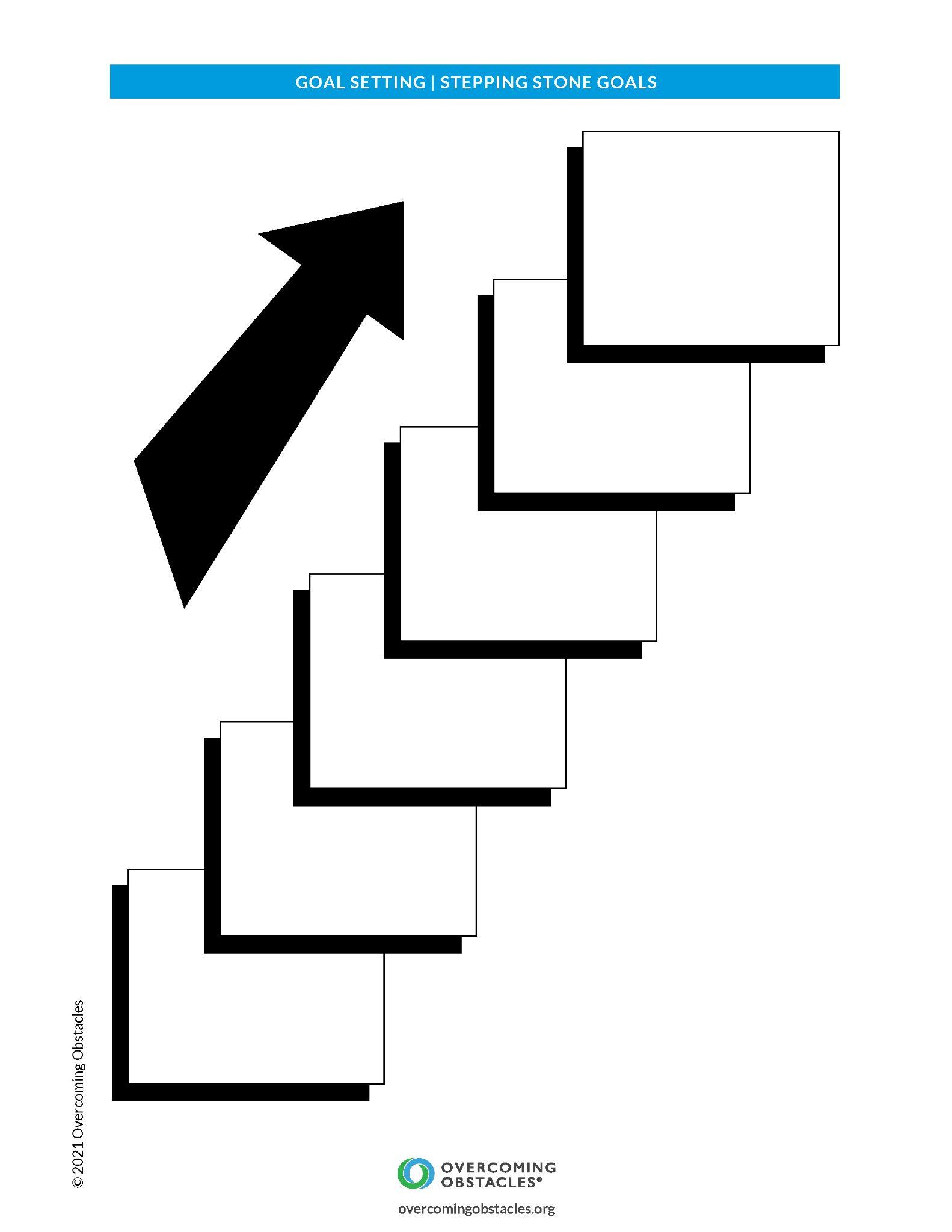